TRIPLE P PARENTING SEMINARES Seminar 3Raising resilient children
RUSSELL LOWER SCHOOL 2019
Emotional resilience
Emotional resilience is linked to a child’s development. All children have different temperaments and some are more sensitive or emotionally expressive than others. Emotional resilience is:
The ability to recognise, understand and accept feelings
Being able to express feelings in appropriate ways that do not harm others – feelings are feelings but behaviour is choice. We can’t tell people they are not feeling that way if they express it but the behaviour they display because of this is choice
Being able to face and resolve difficult situations
Able to cope with stressful or upsetting situations – use real life examples and model to them
The importance of emotional resilience:
Children need to learn to cope with everyday feelings and difficult situations
All children experience stressful life events like preparing for tests or competitions
Some children experience very upsetting events like a death in the family
Being able to cope with feelings is important for long term happiness, wellbeing and success
It affects our relationships with others as it is related to tolerance and compassion

Emotionally resilient children are more likely to be:
Caring and socially skilled
Empathetic and sensitive
Abel to manage their feelings
Able to cope with stress or unpleasant experiences 
Less likely to resort to unhelpful ways of coping such as misbehaving
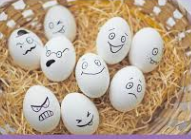 Building Blocks
Recognise, understand and accept feelings
Express feelings appropriately 
Develop a positive outlook
Develop effective ways of coping
Deal with negative feelings
Manage stressful life events
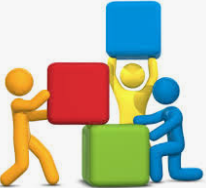 Recognising, understanding and accepting feelings
As children develop they learn to recognise, talk about and understand their emotions and those of others
They become aware of different feelings and learn the words to describe them. To support this you could use visual prompts (emoji faces) so initially they can show you and work with them to explain what this means and how it feels
As children grow older they develop more complex feelings 

What parents can do:
Accept different emotions - up and downs are normal 
Talk about feelings – talk about theirs and others and the reasons behind feelings
Share your own feelings - be emotionally expressive, children learn a lot from watching others 
Help them recognise and name emotions – this can be done through sharing a book or watching TV. Try to describe the emotion for them
Expressing feelings appropriately
Children need to learn to express emotions appropriately, such as what words, expressions, actions are OK
They will also need support in when to express their feelings, to whom, how often and how much
It is important for children to also learn what is not appropriate such as being affectionate to people they don’t know well and socially inappropriate ways of expressing feelings such as yelling or hurtful actions
It is important for children to learn about cultural through traditions relating to emotions such as weddings and funerals
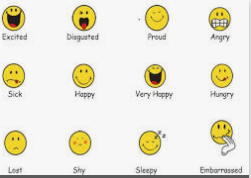 Expressing feelings appropriatelyTRAPS:
These traps can lead to emotional distress in children:

Talk too much about our own feelings – try not to dominate, children need to express in their own way
Dwelling on child’s upsetting events – don’t need to keep coming back to upset
Showing too much interest in child’s feelings – let them talk when they want to, don’t force the conversation 
Over-reacting to minor upsets – children will play up to it
Being overly sympathetic or encouraging avoidance – find a balance, listen but don’t indulge 
Not giving enough attention to other behaviour – notice the positives and when they are just happy and content
Expressing feelings appropriately Help your child talk:
Parents can help their children feel comfortable in talking about their feelings:

Ask how your child feels
Listen to what they say – stop what you are doing and listen carefully
Summarise what they say
Avoid telling your child how they should feel such as ‘there is nothing to worry about’
Read stories and talk about character’s feelings 
Help child recognise feelings in others – ‘how do you think the other person might feel?’
Encourage children to share their feelings through positive attention for expressing feelings in appropriate ways
Expressing feelings appropriately Dealing with inappropriate expression:
You need to decide how to deal with your child when their upset turns into anger or disrespectful behaviour. Consistent consequences can help with this.

Acknowledge the upset but then deal with the problem behaviour 
Tell your child what to stop doing – tell them why and what to do instead. ‘Stop shouting at me, it’s not nice to yell. Sit down and take a deep breath.’
Use back-up consequences if behaviour continues – quiet time or time out
Model better ways of expressing feelings – try to avoid shouting when upset. Show your child how to keep calm and deal with the situation
Building a positive outlook
Parents can help children develop positive ways of thinking about themselves and the world.
Optimistic thinking 
This is linked to confidence and emotional wellbeing. You can:
Model it – if children hear lots of optimistic comments they will begin to think this way
Encourage goals 
Encouraging initiative and creativity
Encourage activities where they will experience success
Show how your child has control over events
Point out what your child does well
Talk about the good side
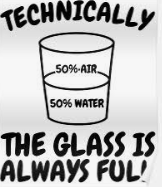 Building a positive outlook
Curiosity and exploration 
This helps children to learn. Curious children ask lots of questions and are interested in what is around them. You can:
Encourage your child to decide what to do
Let your child explore and show your interest
Be available when your child wants to show you something (if you can or tell them when you will)
Ask questions and make comments about your child’s activities 
Teach your child how to find more information such as using maps, books, computers - don’t do it for them, encourage and support them in doing it for themselves
Building a positive outlook
Encourage contentment 
This helps children to be accepting, tolerant and appreciative of what they have. You can:
Model being appreciative and grateful 
Ask your child about the day’s highlights – they may not want to do this straight after school so give them time to relax first
Create and talk about shared family experience - photos, talks about stories, funny moments
Discuss other people’s points of view – encourage empathy
Discus acceptance of things that can’t be changed – such as envy of others, acknowledge their feelings whilst encouraging them to accept what they do have and not focus on things they can’t change
Create opportunity for your children to experience achievement and belonging - foster involvement in meaningful activities and groups
Encourage your child to slow down sometimes – time to be still such as star gazing or watching fish in the pond. They are more likely to enjoy this if they can do it with you
Developing coping skills
These skills will help children deal with negative emotions. 
They involve:
Problem solving
Positive thinking
Talking back to unhelpful thoughts
Relaxing mentally and physically
Asking for help and support
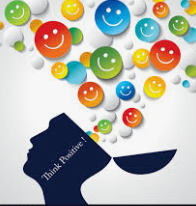 Developing coping skillsHelping problem solving:
Children learn a lot through watching. 
You can:
Set good examples and let children see how you deal with problems
Involve child in family problem solving discussions – day trips etc.
Play games and promote thinking and problem solving 
Encourage child to find answers and keep working at problem solving
Congratulate your child when they solve a problem on their own – praise that is specific
Developing coping skillsPositive thinking, relaxation and support
Help child evaluate their own efforts and achievements – what they did well and what they would change next time
Explain thinking in different ways affects how you feel
Prompt child to think about what others might feel or think
Point out helpful and unhelpful thinking – encourage practising helpful ways of thinking ‘I can do this’, ‘I did better this time’
Model using positive self-talk to cope with your own stress and negative feelings
Provide good model of how to manage stress by taking time to relax
Help your child to find ways to relax that works for them – we all do this differently
Discuss how everyone needs to talk about their feelings
Talk about how you get support from others when you feel bad
Help children find someone to talk to if they do not want to talk to you – network hand, family, trusted friend, school
Dealing with negative feelings
All children have negative emotions – they are part of everyday life but they do not need to become extreme if children learn how to manage them
Parents cannot completely protect children from these feelings
Many emotions are short lived and pass quickly without parents needing to do anything
If children are upset as a response to discipline it is best to ignore and let them settle on their own
When distressed at other times parents can calmly assist and prompt problem solving
Dealing with negative feelingsManaging negative emotions:
Notice when your child is upset
Stop what you are doing and pay attention
Ask what is wrong and listen 
Summarise what you’ve heard 
Acknowledge their feelings – name the emotion and let them know it is ok to be upset
Asks what they want to do about it – may not be looking for us to fix it, may just want to tell us
Ask how you can help 
Prompt problem solving 
Suggest cooling off if upset continues – give them 10 minutes or distract them with another activity and come back, help them regulate 
Stay calm yourself 
Make a time to talk later when child has calmed down
Dealing with negative feelingsLearning to cope on their own:
Set good examples by staying calm and modelling 
Talk about your child’s feelings to help them understand 
Teach child coping strategies – relaxation, distraction
Encouraging facing fears – gradually in small steps where they can be successful
Praise child’s efforts and achievements
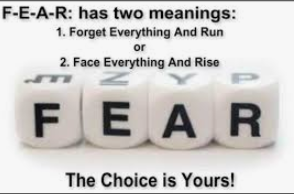 Coping with stressful life events
These can include things such as:
Change – moving house or schools
Problems with peers – being left out or bullied
Disappointment – poor test results or not being picked for school team
Unpleasant experiences – witnessing an accident 
Loss – death of a pet or family member
Separation – parents going through a divorce
Joining a new family – step family, adoptive family
Becoming seriously ill – or having a loved one with a serious illness
Coping with stressful life eventsHelping your child cope:
Important for parents to reassure them of their safety and be available to help them. 
You can:
Allow your child to be upset
Ask your child to talk
Say something positive about the situation
Reassure where appropriate 
Don’t take over and feel you have to have the answers – comfort, support 
After they have had a chance to talk suggest something to cheer them up
Encourage use of coping skills – how to manage stress
Check later how they are feeling
Seek professional advice if problem continues – CHUMS, CAMHS, pastoral in school, GP
Key messages:
Coping with emotions is important for happiness, wellbeing and success
Help your child recognise, understand and accept feelings
Encourage your child to express their feelings
Help them develop a positive outlook
Teach them coping skills
Help them learn to deal with negative feelings and stressful life events